System Analysis Design
Chapter 10
Information Security and Cybercrime
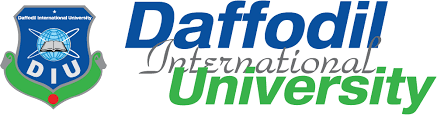 Computer Applications in the Society
Education/Research
Enterprise
Finance
Government
Healthcare
Science
Travel
Publishing
Industry
Personal Communication
Internet-based Applications Applications in  the Society
Email-

Social media - 

Messenger –
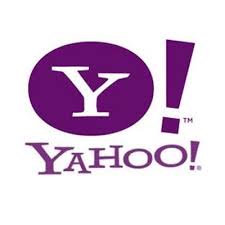 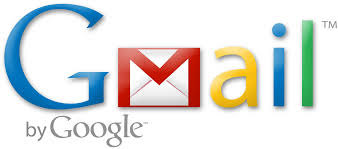 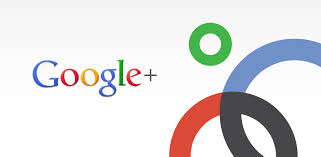 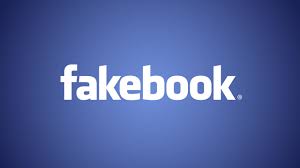 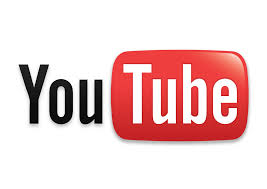 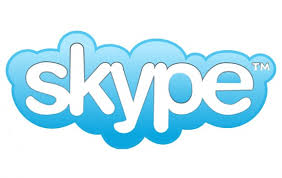 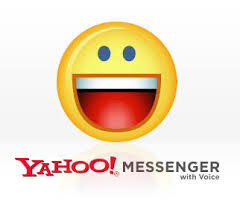 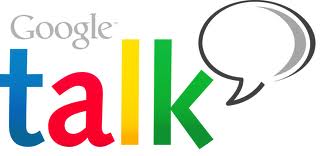 Security Challenges and Vulnerabilities
Malware (malicious software)
Viruses
Rogue software program that attaches itself to other software programs or data files in order to be executed
Worms
Independent computer programs that copy themselves from one computer to other computers over a network.
Trojan horses
Software program that appears to be benign but then does 
something other than expected.
Malware (malicious software)
SQL injection attacks
Hackers submit data to Web forms that exploits site’s   unprotected software and sends rogue SQL query to      database
Spyware
Small programs install themselves surreptitiously on     computers to monitor user Web surfing activity and       serve up advertising
Key loggers
Record every keystroke on computer to steal serial        numbers, passwords, launch Internet attacks
Hackers and Computer Crime
Hackers vs. crackers
System intrusion
System damage
Cyber vandalism: Intentional disruption,         defacement, destruction of Web site or              corporate information system
7
Computer Crime
Spoofing
Misrepresenting oneself by using fake e-mail           addresses or masquerading as someone else
Redirecting Web link to address different from         intended one, with site masquerading as intended    destination
Sniffer
Eavesdropping program that monitors information   traveling over network
Enables hackers to steal proprietary information      such as e-mail, company files, etc.
Computer Crime
Denial-of-service attacks (DoS)
Flooding server with thousands of false requests  to crash the network.
Distributed denial-of-service attacks (DDoS)
Use of numerous computers to launch a DoS
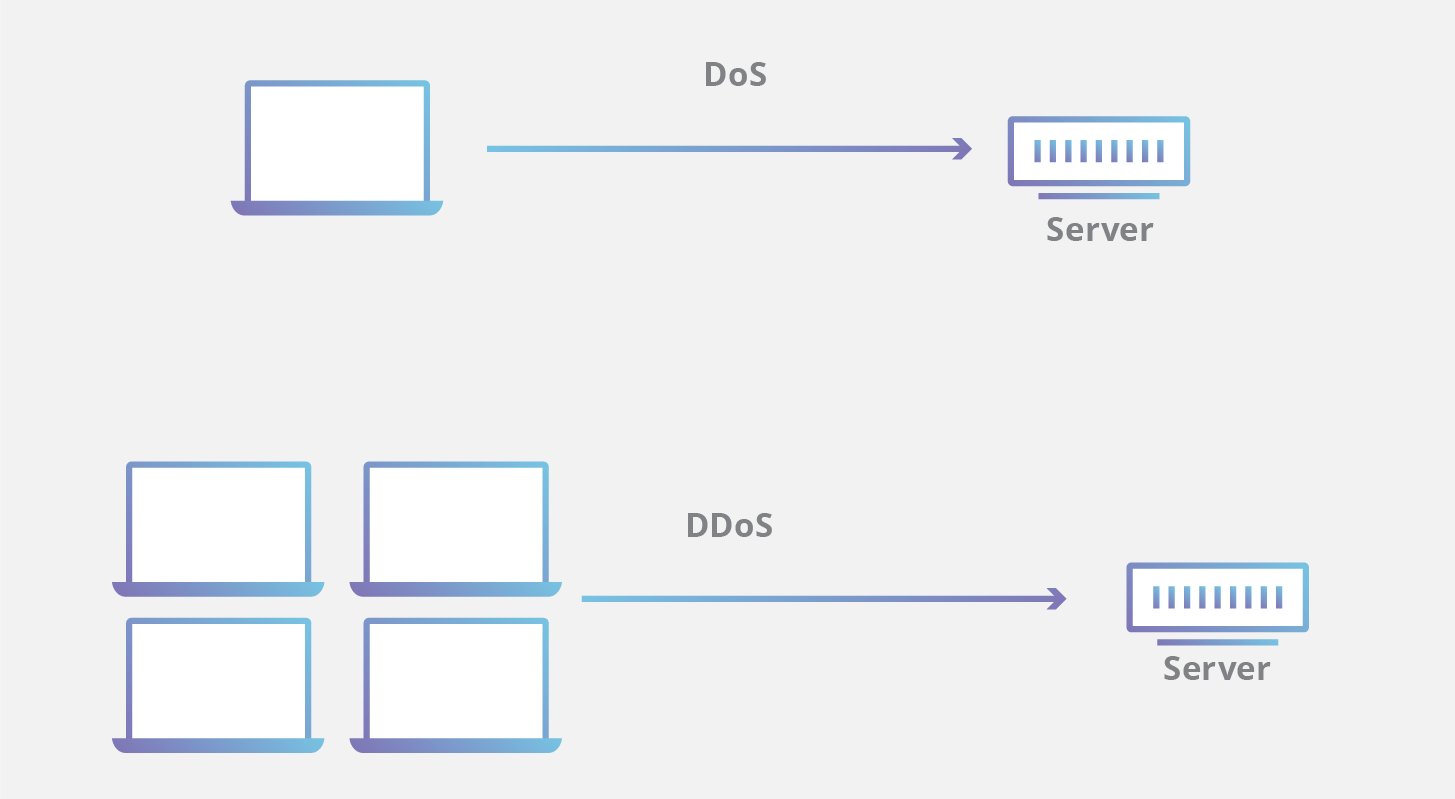 DoS utilizes a single connection, while a DDoS attack utilizes many sources of attack traffic
Computer Crime
Defined as “any violations of criminal law that involve a knowledge of computer technology for their perpetration, investigation, or prosecution”
Computer may be target of crime, e.g.:
Breaching confidentiality of protected computerized data
Accessing a computer system without authority
Computer may be instrument of crime, e.g.:
Theft of trade secrets
Using e-mail for threats or harassment
Computer Crime
Identity theft
Theft of personal Information (social security id,      driver’s license or credit card numbers) to                  impersonate someone else
Phishing
Setting up fake Web sites or sending e-mail messages that look like legitimate businesses to ask users for confidential personal data.
Evil twins
Wireless networks that pretend to offer trustworthy Wi-Fi connections to the Internet
Computer Crime
Pharming
Redirects users to a bogus Web page, even when individual types correct Web page address into his or her browser
Click fraud
Occurs when individual or computer program fraudulently clicks on online ad without any intention of learning more about the advertiser or making a purchase
Cyber terrorism and Cyber warfare
Proof of Computer Crime
Electronic evidence
Evidence for white collar crimes often in digital form
Data on computers, e-mail, instant messages, e-commerce transactions
Proper control of data can save time and money when responding to legal discovery request
Computer forensics: 
Scientific collection, examination, authentication, preservation, and analysis of data from computer storage media for use as evidence in court of law
Includes recovery of ambient and hidden data
What are Cyber Crime?
Improperly accessing a computer, system, or network;
Modifying, damaging, using, disclosing, copying, or      taking programs or data;
Introducing a virus or other contaminant into a              computer system;
Interfering with someone else's computer access or use;
Falsifying email source information; and
Stealing an information service from a provider.
What are Cyber Crime?
Offences against computer data and systems 
Misuse of computer devices
Computer-related forgery 
Computer-related fraud 
Child Pornography
Offences related to infringements of  copyright  and related rights
Hacker Targets
Financial data

Intellectual Property
Personal data

System Access
Theft, modification or sale, blackmail
Theft, sale, personal gain

Modification, sale

Sabotage, backdoors, exploitation
What the Law of Bangladesh  Says?
If a person intentionally causes loss or  damage to any other person or               organization by any act which destroys, deletes or alters any information residing in a computer resource or diminishes its value or   affects it by any means, would be considered to have engaged in              hacking.
Information Security
Security: Policies, procedures and technical    measures used to prevent unauthorized access, alteration, theft, or physical damage to information systems:

Physical Security
Network Security
Data Security
What Is Network Security?
"Network security" refers to any activity designed to protect the usability and integrity of your network and data. It includes both hardware and software technologies. Effective network security manages access to the network. It targets a variety of threats and stops them from entering or spreading on your network.
Types of network security
Access control
Antivirus and antimalware software
Application security
Data loss prevention
Email security
Mobile device security
Security information and event management
What is data security?
Data security concerns the protection of  data from         accidental or intentional but unauthorized modification, destruction or disclosure through the use of  physical    security, administrative     controls, logical controls,      and other safeguards to limit accessibility.
Technologies and Tools for                  Protecting Information Resources
Firewall: 
Combination of hardware and software   that prevents unauthorized users from     accessing private networks
Technologies include:
Static packet filtering
Network address translation (NAT)
Application proxy filtering
Technologies and Tools for                   Protecting Information Resources
Intrusion detection systems:
Monitor hot spots on corporate networks to detect and deter intruders
Examines events as they are happening to discover attacks in progress
Antivirus and antispyware software:
Checks computers for presence of malware and can often eliminate it as well
Require continual updating
Unified threat management (UTM) systems
Technologies and Tools for                    Protecting Information Resources
Securing wireless networks
- Continually changing keys
- Encrypted authentication system with          central server
Technologies and Tools for Protecting Information Resources
Encryption: 
Transforming text or data into cipher text that cannot be read by unintended recipients
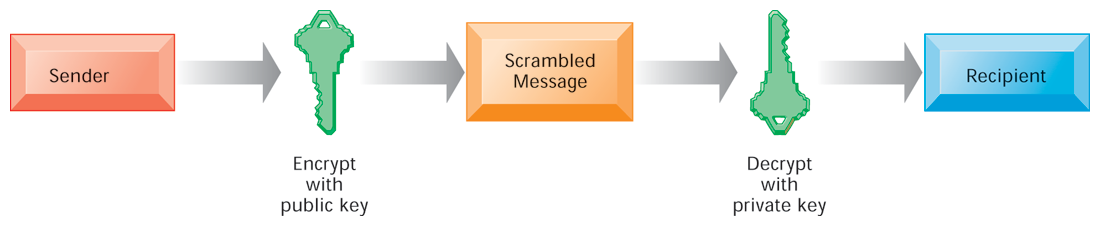 Technologies and Tools for Protecting Information Resources
Digital certificate: 
Data file used to establish the identity of users and      electronic assets for protection of online transactions
Uses a trusted third party, certification authority (CA), to validate a user’s identity
CA verifies user’s identity, stores information in CA   server, which generates encrypted digital certificate     containing owner ID information and copy of owner’s public key
Safe and Ethical Uses of Computers
Ethics 
Principles of right and wrong that individuals, acting as free moral agents, use to make choices to guide their behaviors
Professional codes of conduct
Promulgated by associations of professionals
E.g. AMA, ABA, AITP, ACM
Promises by professions to regulate themselves in the general interest of society
Property Rights: Intellectual Property
Trade secret: Intellectual work or product belonging to business, not in the public domain.
Copyright: Statutory grant protecting intellectual   property from being copied for the life of the author, plus 70 years.
Patents: Grants creator of invention an exclusive   monopoly on ideas behind invention for 20 years